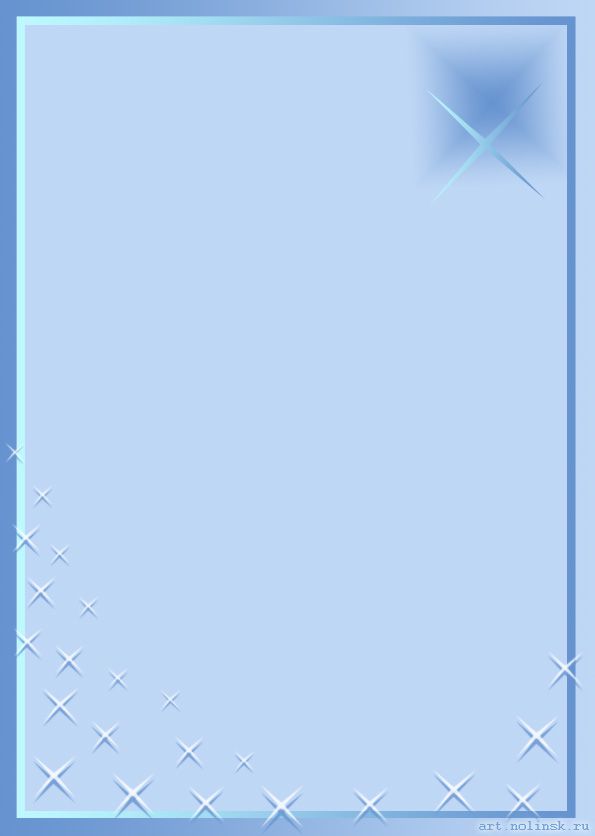 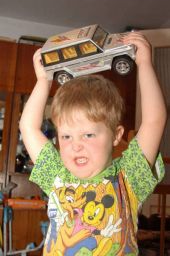 Детская агрессивность
В чем ее истоки?
  Каковы ее последствия?
 Агрессия (Agressio (лат.) – нападение, приступ) – разрушительная эмоция. Она разрушает как внутренний мир ребёнка, так и его взаимоотношения с окружающими. Но эта эмоция вторична. Главная причина её возникновения – так называемые страдательные эмоции (обида, боль, страх). 

 Примеры
 «Я сильный!» Ребёнка кто-то обижает в детском саду, в школе или во дворе, а он боится дать отпор обидчику и вымещает свою злость на более слабых.
 «Я крутой, как папа!» Ребёнок, которого бьёт дома отец, отыгрывается на сверстниках.
 «Моя мама!» Детская ревность. Дети испытывают ревность гораздо чаще, чем мы думаем. А некоторые даже ревнуют своих близких чуть ли не ко всему миру. Им кажется, что родители одаривают своей любовью всех, кроме них. 
«Устал!» Ребёнок просто устал. Усталость вызывает раздражительность и агрессивное поведение. 
«Я в центре внимания!» Мальчик вырывает у девочки книгу или разбрасывает игрушки, начинает громко рычать как тигр, чем, естественно, привлекает внимание.
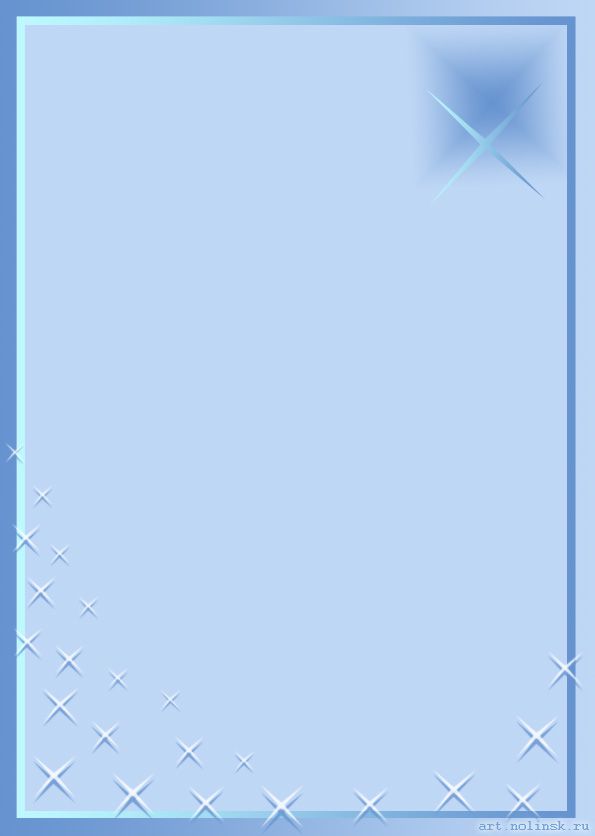 Грубость – одна из форм словесной агрессии (грубость не только в виде бранных слов, но и на уровне тона). 
 

Причины появления грубости в семье:
 Подражание родителям;
  Нарушение иерархии в отношениях взрослый - ребёнок (отношения с ребёнком «на равных»);
 Последствия детской грубости;
 Потеря эмоционального контакта с ребёнком;
 Усугубление ситуации в подростковом возрасте;
 Появление страхов.


 Что же надо делать, если Вы обнаружили у своего ребёнка агрессивные проявления?
 В первую очередь, определить причину агрессии и постараться её устранить.
 Начать с себя. Не показывать ребёнку примеров грубого обращения с людьми. Демонстрировать примеры неагрессивного поведения.
 Пресекать грубость, наказывать за её проявление лишением чего-то приятного, желанного для ребёнка.
 Контролировать то, что ребёнок смотрит по телевизору, в какие компьютерные игры играет. Сократить количество боевиков, триллеров, заменив их историческими и приключенческими картинами, комедиями).
 Переводить агрессивность в игровую стихию (подвижные игры, спорт).
 Учить ребёнка мирно решать конфликтные ситуации, искать компромиссные решения. При правильном воспитании он станет миротворцем: сможет защищать слабых и давать отпор их обидчикам.
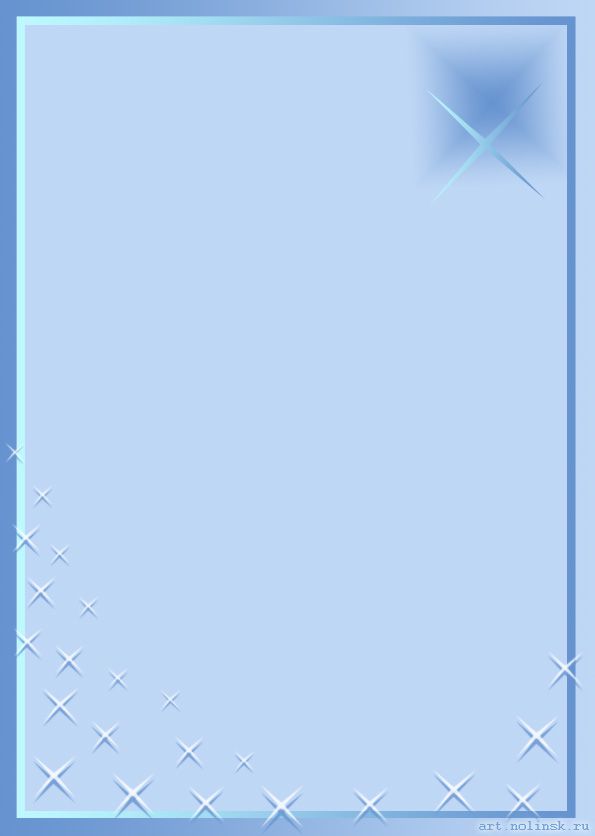 Снижению уровня агрессии помогает развитие
 эмпатии у ребёнка.
 
Эмпатия – познание человеком внутреннего мира других людей.

 Развить это качество можно:

Обсуждая с ребёнком чувства героев сказок;

Рассказывая о своих чувствах и поощряя ребёнка, когда он старается выразить свои эмоции словами; 

Жалея вместе с ребёнком беззащитных персонажей сказок, бездомных зверей, сочиняя свои собственные, неповторимые сказки и истории с хорошим концом.
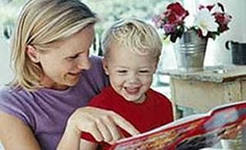